Sustainable Thermal Energy ManagementIndustrial ForumProfessor Tony Roskilly
SusTEM National Network
Promote and disseminate internationally recognised research. 

Support knowledge transfer to all stakeholders. 

Industry, buildings and transport - significant reductions in CO2 emissions and energy use can be made through the better utilisation of thermal energy. 

EPSRC for funding the SusTEM network and to the Swan Centre for their additional financial support which has made this industrial forum possible
2
Sir Joseph Swan Centre 
for Energy Research
The overarching focus of our energy research is to address three key challenges to ensure a sustainable future … “enough, for all, for ever”
Enough: Ensuring that there is sufficient energy to meet demand through 		   appropriate and secure resources, and the efficient and resilient 		   conversion, distribution and use of energy.
For all:   Guaranteeing universal access to affordable energy to meet demand 	     	   through technological developments and effective policy and    	 	   governance.
Forever: Safeguarding sustainable resources, the natural environment and the 	    health and well-being of all life through environmentally sensitive 	  	    practices, processes and systems.
3
Sir Joseph Swan Centre 
for Energy Research
Institute for Sustainability
Chemical Engineering and Advanced Materials 
Civil Engineering and Geosciences
Electrical and Electronic Engineering 
Marine Science and Technology 
Mechanical and Systems Engineering
Agriculture, Food and Rural Development 
Biology 
Chemistry 
Computing Science 
Mathematics and Statistics
Institute for Health & Society
Institute for Cell and Molecular Biosciences
Architecture, Planning and LandscapeNewcastle University Business SchoolGeography, Politics and SociologyNewcastle Law School
Institute for Ageing
Institute for Social Renewal
4
Sir Joseph Swan Centre 
for Energy Research
Energy themes where Newcastle University has key research strength:
Intelligent networks and energy storage
Electrochemistry and hydrogen
Resilient Infrastructure and systems
Bio-resource production, recovery and use
Renewable energy systems
Environmental impact assessment and mitigation
Building, industrial and transport demand reduction
Justice and governance
Logistics and planning
Clean use 
of fossil fuel
Mechanical and electric power systems
Thermal systems and  combustion
5
Sir Joseph Swan Centre 
for Energy Research
Energy themes where Newcastle University has key research strength:
Intelligent networks and energy storage
Electrochemistry and hydrogen
Electrochemistry and hydrogen
Resilient Infrastructure and systems
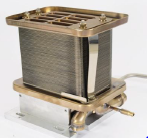 Bio-resource production, recovery and use
Renewable energy systems
Environmental impact assessment and mitigation
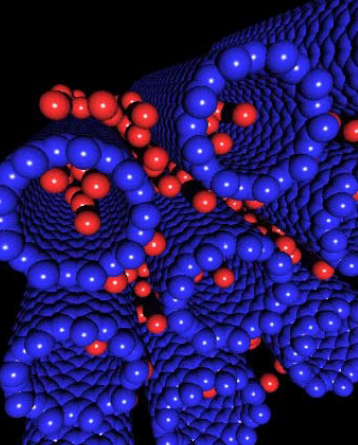 Building, industrial and transport demand reduction
Justice and governance
Logistics and planning
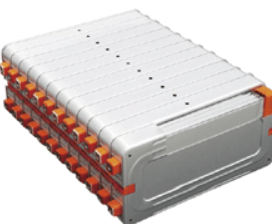 Clean use 
of fossil fuel
Mechanical and electric power systems
Thermal systems and  combustion
6
Sir Joseph Swan Centre 
for Energy Research
Energy themes where Newcastle University has key research strength:
Intelligent networks and energy storage
Electrochemistry and hydrogen
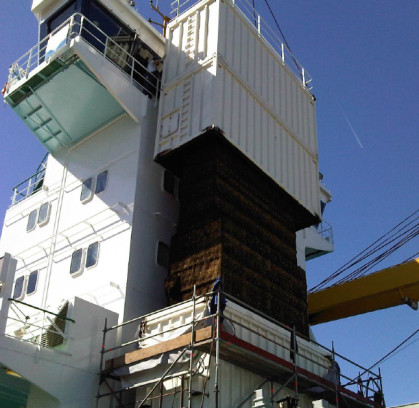 Resilient Infrastructure and systems
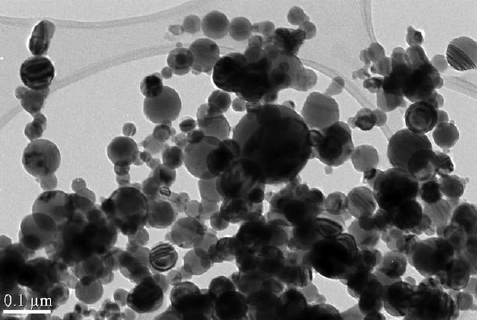 Bio-resource production, recovery and use
Renewable energy systems
Environmental impact assessment and mitigation
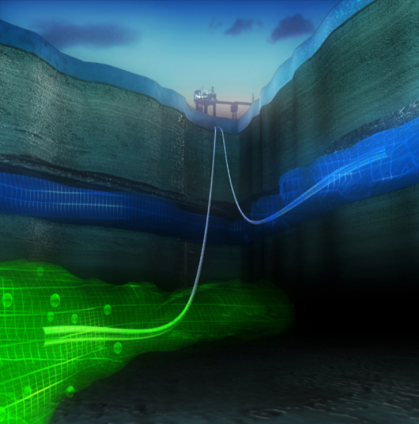 Building, industrial and transport demand reduction
Justice and governance
Logistics and planning
Clean use 
of fossil fuel
Clean use 
of fossil fuel
Recovery and clean use of fossil fuel
Mechanical and electric power systems
Thermal systems and  combustion
7
Sir Joseph Swan Centre 
for Energy Research
Energy themes where Newcastle University has key research strength:
Intelligent networks and energy storage
Electrochemistry and hydrogen
Resilient Infrastructure and systems
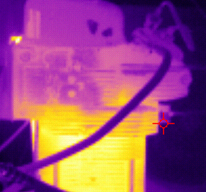 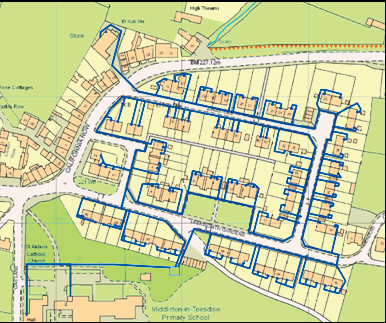 Bio-resource production, recovery and use
Renewable energy systems
Environmental impact assessment and mitigation
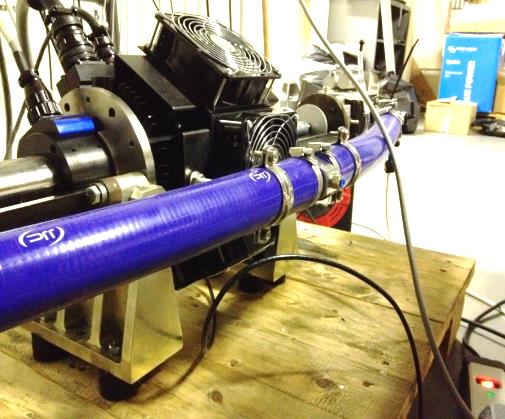 Building, industrial and transport demand reduction
Justice and governance
Logistics and planning
Thermal systems and  combustion
Clean use 
of fossil fuel
Mechanical and electric power systems
Thermal systems and  combustion
8
Sir Joseph Swan Centre 
for Energy Research
Energy themes where Newcastle University has key research strength:
Intelligent networks and energy storage
Electrochemistry and hydrogen
Resilient 
Infrastructure and 
systems
Resilient Infrastructure and systems
Resilient Infrastructure and systems
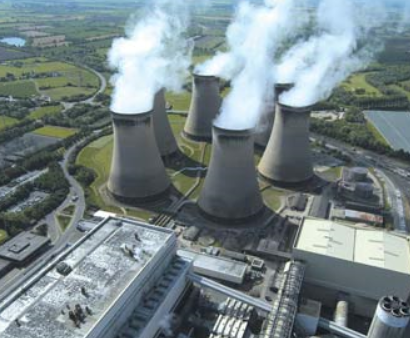 Bio-resource production, recovery and use
Renewable energy systems
Environmental impact assessment and mitigation
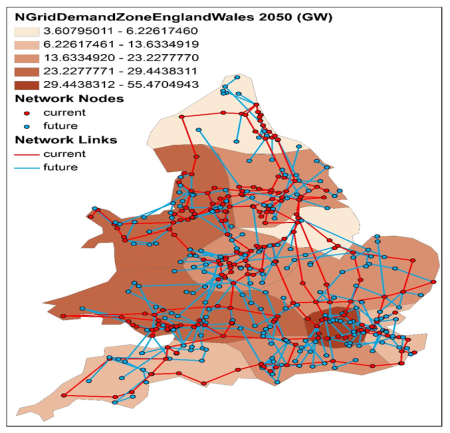 Building, industrial and transport demand reduction
Justice and governance
Logistics and planning
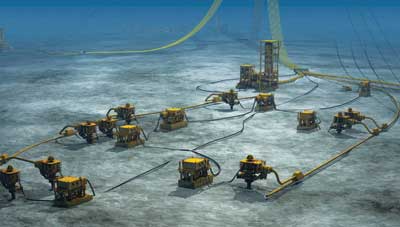 Clean use 
of fossil fuel
Mechanical and electric power systems
Thermal systems and  combustion
9
Sir Joseph Swan Centre 
for Energy Research
Energy themes where Newcastle University has key research strength:
Intelligent networks and energy storage
Electrochemistry and hydrogen
Resilient Infrastructure and systems
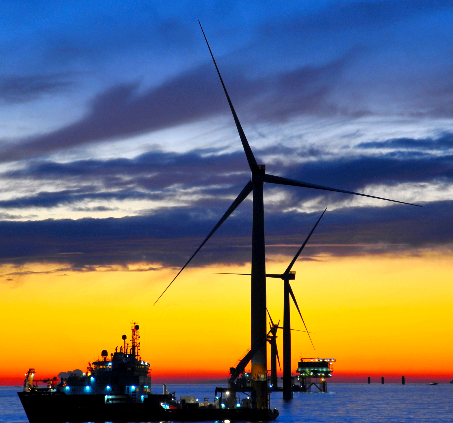 Renewable energy 
systems
Bio-resource production, recovery and use
Renewable energy systems
Renewable energy systems
Environmental impact assessment and mitigation
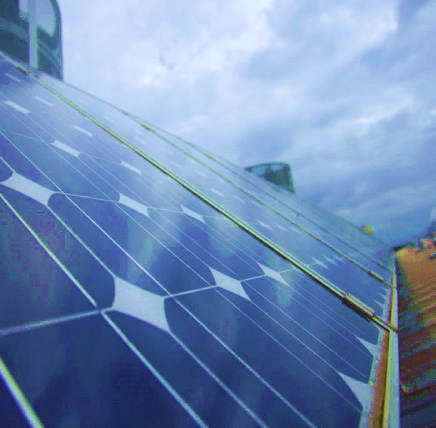 Building, industrial and transport demand reduction
Justice and governance
Logistics and planning
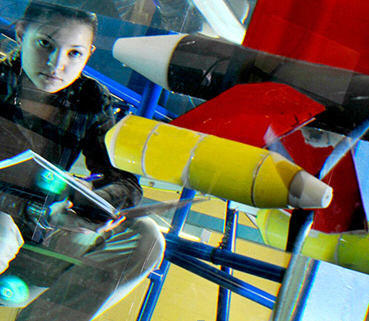 Clean use 
of fossil fuel
Mechanical and electric power systems
Thermal systems and  combustion
10
Sir Joseph Swan Centre 
for Energy Research
Energy themes where Newcastle University has key research strength:
Intelligent networks and energy storage
Intelligent networks 
and energy storage
Electrochemistry and hydrogen
Intelligent networks and energy storage
Resilient Infrastructure and systems
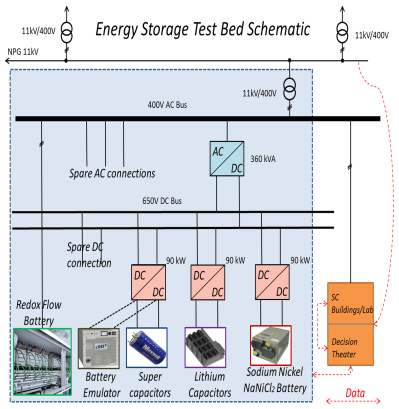 Bio-resource production, recovery and use
Renewable energy systems
Environmental impact assessment and mitigation
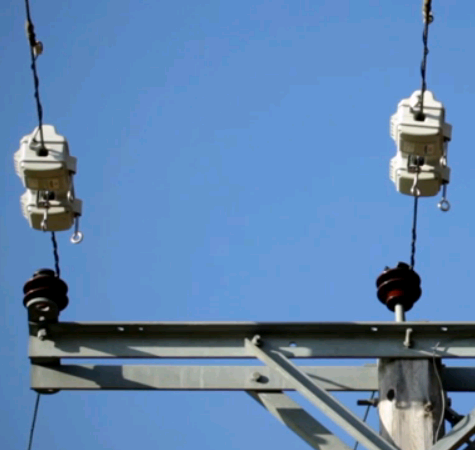 Building, industrial and transport demand reduction
Justice and governance
Logistics and planning
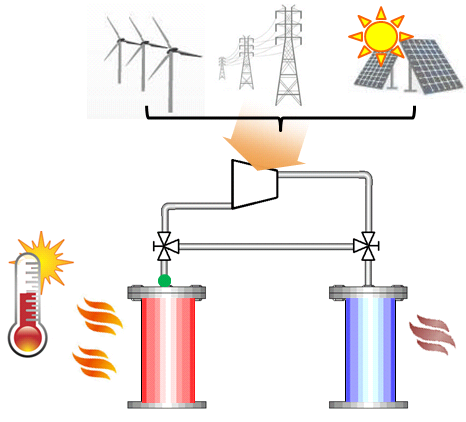 Clean use 
of fossil fuel
Mechanical and electric power systems
Thermal systems and  combustion
11
Sir Joseph Swan Centre 
for Energy Research
Energy themes where Newcastle University has key research strength:
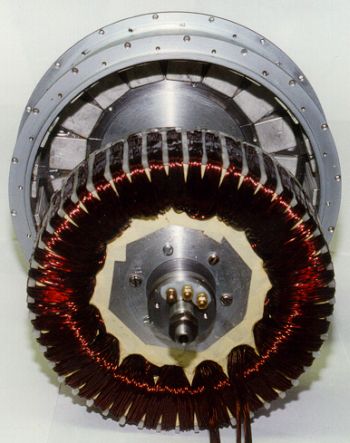 Intelligent networks and energy storage
Electrochemistry and hydrogen
Resilient Infrastructure and systems
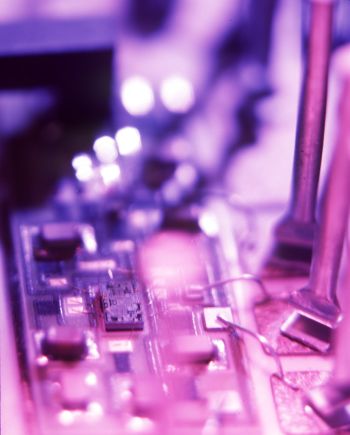 Bio-resource production, recovery and use
Renewable energy systems
Environmental impact assessment and mitigation
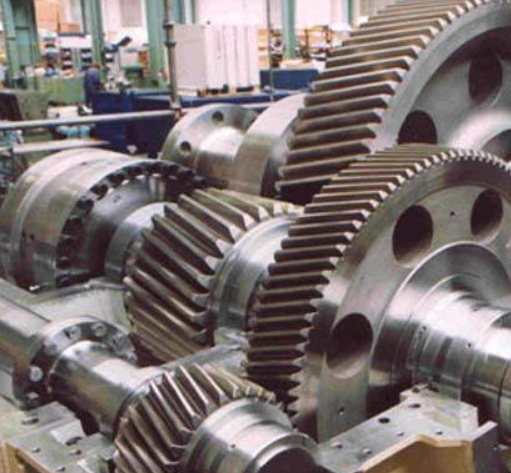 Building, industrial and transport demand reduction
Justice and governance
Logistics and planning
Mechanical and 
electric power 
systems
Clean use 
of fossil fuel
Mechanical and electric power systems
Mechanical and electric power systems
Thermal systems and  combustion
12
Sir Joseph Swan Centre 
for Energy Research
Energy themes where Newcastle University has key research strength:
Intelligent networks and energy storage
Electrochemistry and hydrogen
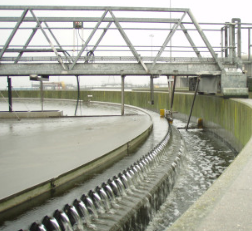 Resilient Infrastructure and systems
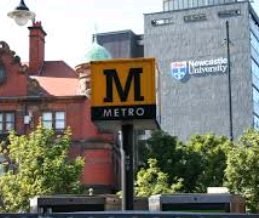 Bio-resource production, recovery and use
Renewable energy systems
Environmental impact assessment and mitigation
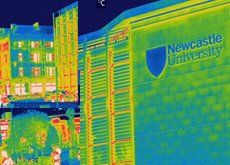 Building, industrial and transport demand reduction
Building, industrial and transport demand reduction
Justice and governance
Building, industrial 
and transport demand reduction
Logistics and planning
Clean use 
of fossil fuel
Mechanical and electric power systems
Thermal systems and  combustion
13
Sir Joseph Swan Centre 
for Energy Research
Energy themes where Newcastle University has key research strength:
Intelligent networks and energy storage
Electrochemistry and hydrogen
Resilient Infrastructure and systems
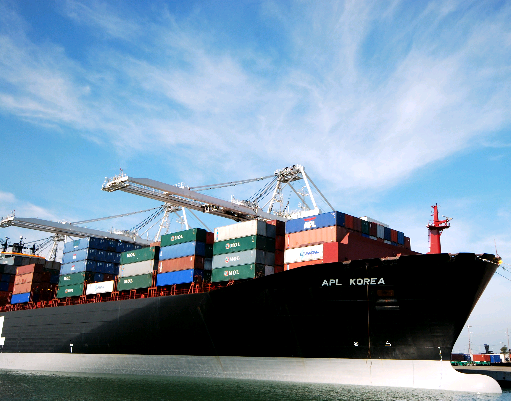 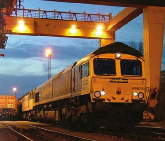 Bio-resource production, recovery and use
Renewable energy systems
Environmental impact assessment and mitigation
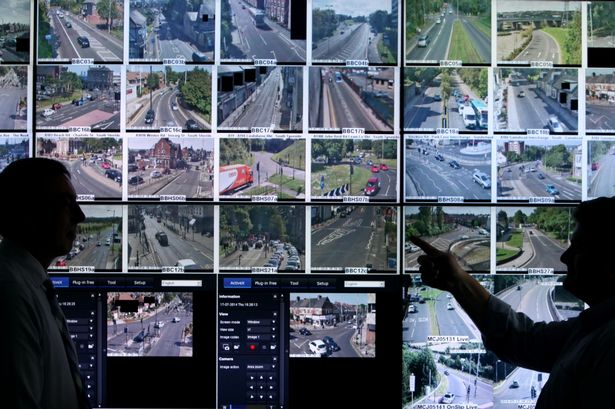 Building, industrial and transport demand reduction
Justice and governance
Logistics and planning
Logistics and planning
Logistics and planning
Clean use 
of fossil fuel
Mechanical and electric power systems
Thermal systems and  combustion
14
Sir Joseph Swan Centre 
for Energy Research
Energy themes where Newcastle University has key research strength:
Intelligent networks and energy storage
Electrochemistry and hydrogen
Resilient Infrastructure and systems
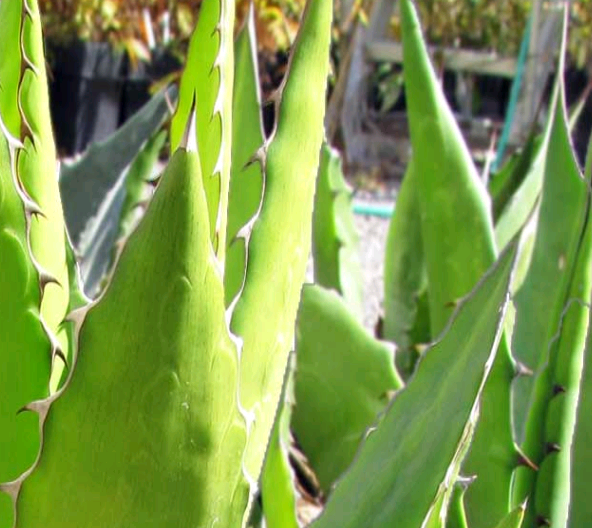 Bio-resource 
production, recovery 
and use
Bio-resource production, recovery and use
Bio-resource production, recovery and use
Renewable energy systems
Environmental impact assessment and mitigation
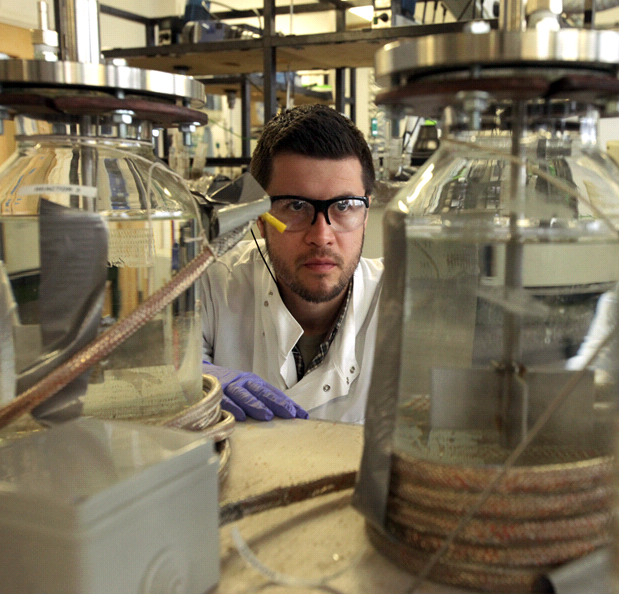 Building, industrial and transport demand reduction
Justice and governance
Logistics and planning
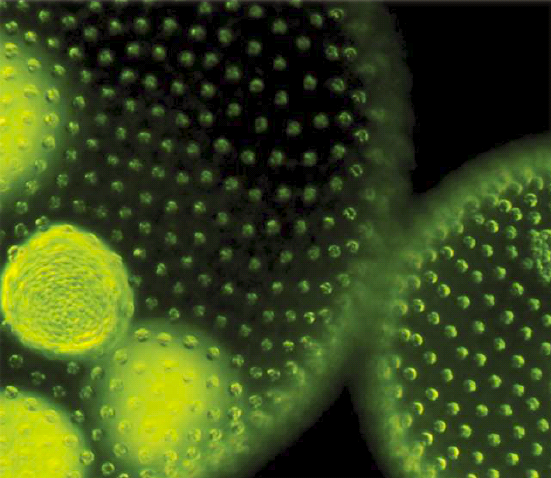 Clean use 
of fossil fuel
Mechanical and electric power systems
Thermal systems and  combustion
15
Sir Joseph Swan Centre 
for Energy Research
Energy themes where Newcastle University has key research strength:
Intelligent networks and energy storage
Electrochemistry and hydrogen
Resilient Infrastructure and systems
Environmental impact assessment and 
mitigation
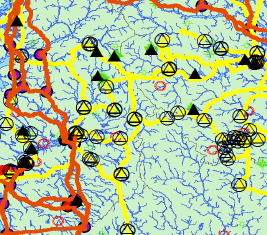 Bio-resource production, recovery and use
Renewable energy systems
Environmental impact assessment and mitigation
Environmental impact assessment and mitigation
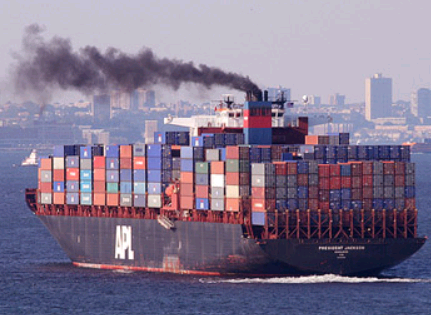 Building, industrial and transport demand reduction
Justice and governance
Logistics and planning
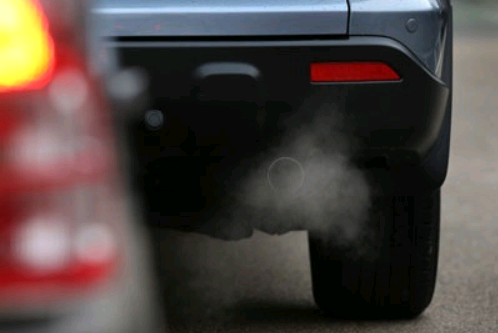 Clean use 
of fossil fuel
Mechanical and electric power systems
Thermal systems and  combustion
16
Sir Joseph Swan Centre 
for Energy Research
Energy themes where Newcastle University has key research strength:
Intelligent networks and energy storage
Electrochemistry and hydrogen
Resilient Infrastructure and systems
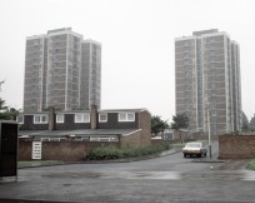 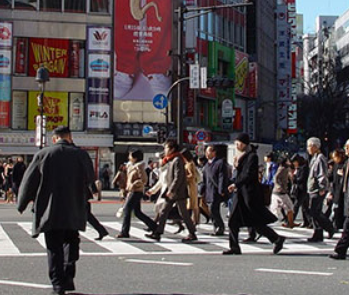 Bio-resource production, recovery and use
Renewable energy systems
Environmental impact assessment and mitigation
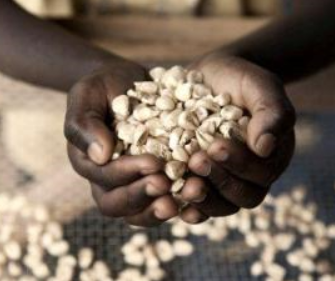 Building, industrial and transport demand reduction
Justice and 
governance
Justice and governance
Justice and governance
Logistics and planning
Clean use 
of fossil fuel
Mechanical and electric power systems
Thermal systems and  combustion
17
Sir Joseph Swan Centre 
for Energy Research
Energy themes where Newcastle University has key research strength:
Intelligent networks and energy storage
Electrochemistry and hydrogen
Resilient Infrastructure and systems
Bio-resource production, recovery and use
Renewable energy systems
Environmental impact assessment and mitigation
Building, industrial and transport demand reduction
Justice and governance
Logistics and planning
Clean use 
of fossil fuel
Mechanical and electric power systems
Thermal systems and  combustion
18
SusTEM Industrial Forum
The purpose of the Industrial Forum builds on a number of previous conferences, workshops and forums 

Permit us to get a deeper understanding of the challenges and opportunities  of thermal energy management from an industrial perspective. 

Example topics: Building Energy Performance , Heat Recovery, HVAC, Cooling, System Modelling and Optimisation, Thermal Management & Power, Heat Exchange, Thermal Networks
19
Sustainable Thermal Energy ManagementIndustrial Forum